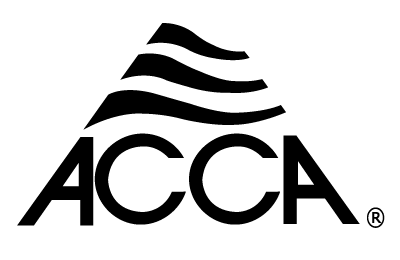 Technician’s First Guide and WorkbookSection 7: Electrical Components and Electrical Measurement Part 1
Electrical Wire Usage Markings
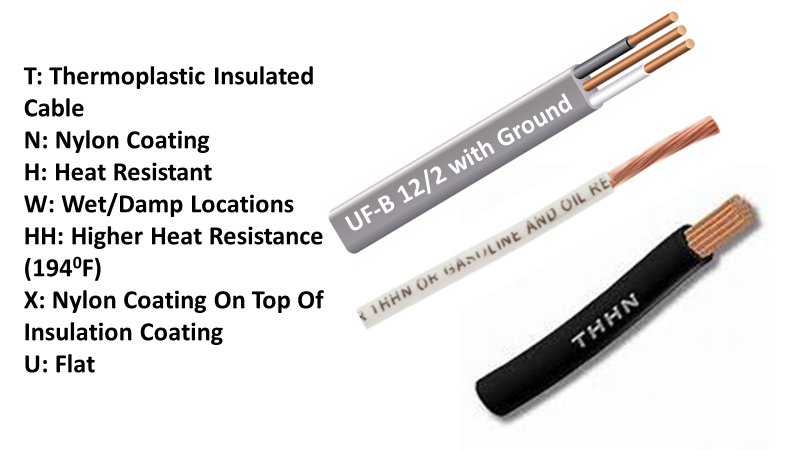 Ohm’s Law (1)
Ohm’s Law is the foundational electrical formula that is especially useful when learning the system approach.  The formula shows the relationship between the voltage, the amperage, and the resistance in and AC circuit.   The Ohm is the unit name used for measuring resistance.
Ohm’s Law (2)
Ohm’s Law is written as a simple formula: 
V= I × R 
Where: 
V is voltage (the electromotive force or differences in the two charges in the system). 
Note: sometimes V is listed as E in text books
I is amperage (the current going through the system).
R is the resistance (the load of the system in ohms).
Ohm’s Law and Wire Size
Find the maximum safe resistance value in ohms for a 120v circuit with #12 size wire using Ohm’s Law, and the chart below. 
V= I × R
110V= 20A × RΩ
110V ÷ 20A = RΩ = 5.5 ohms
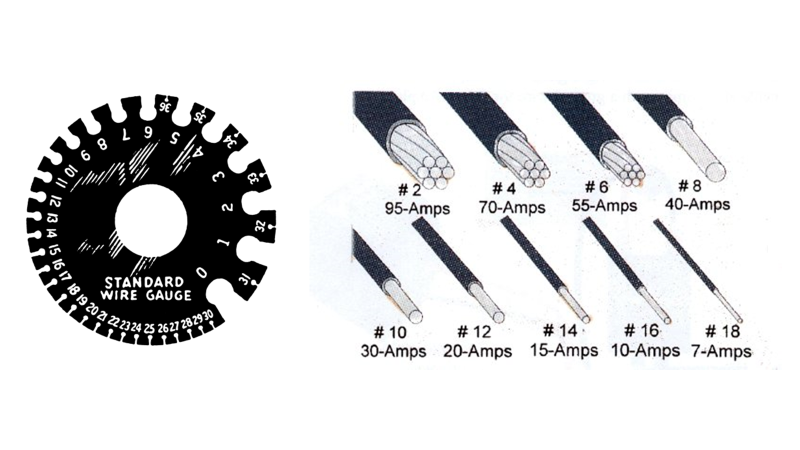 Measurements Using Ohm’s Law
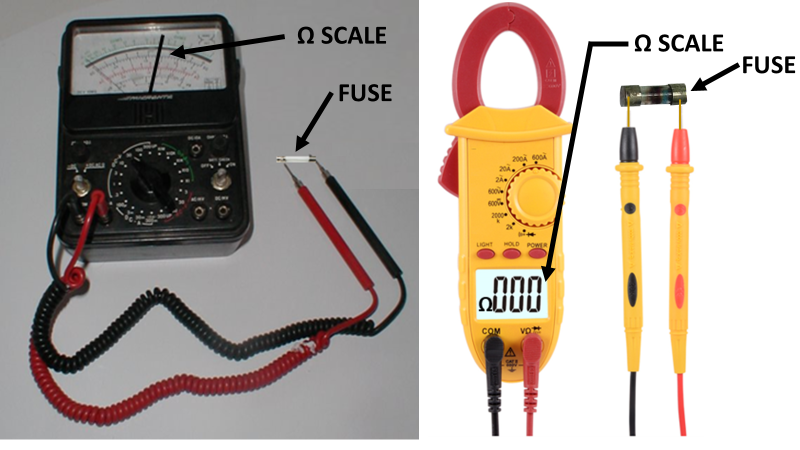 HVAC Fuses
DO NOT CHANGE THE SIZE OR TYPE OF FUSE.
Note: Fuse manufacturers use differing number systems.
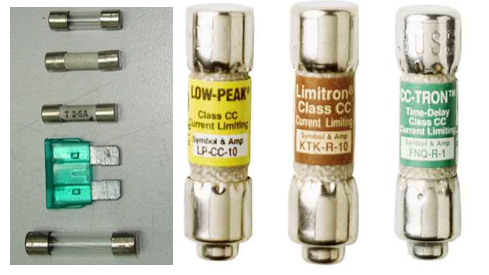 Safety Disconnect Switch
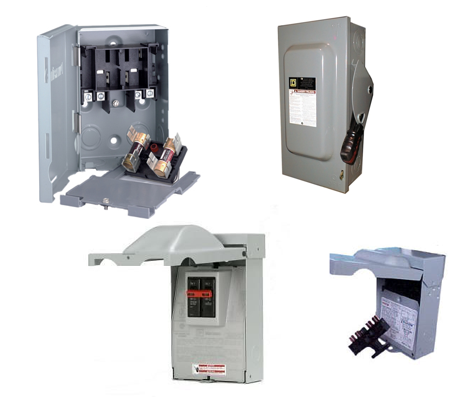 Amperage Measurement
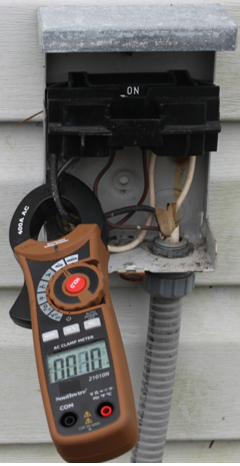 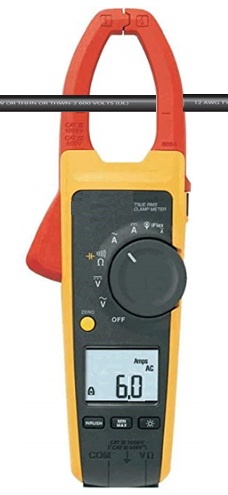 Typical Multimeter Test Probe Connection
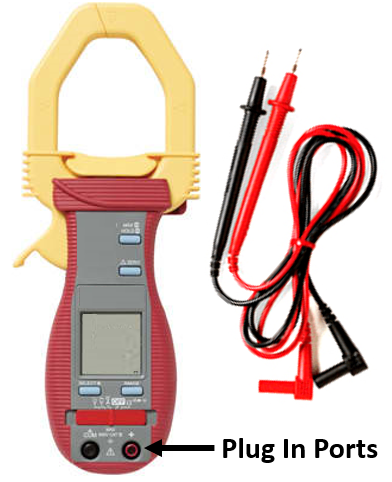 Low Voltage Measurement
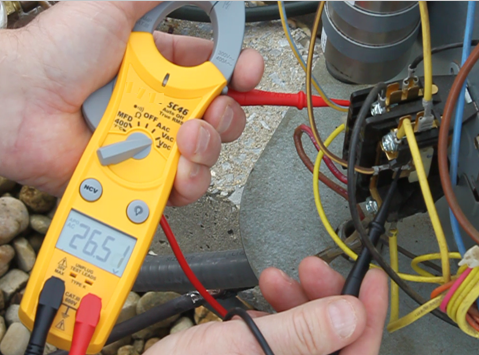 Low voltage 
Control wire 
connections 
One on each 
side 24V
Line Voltage Measurement
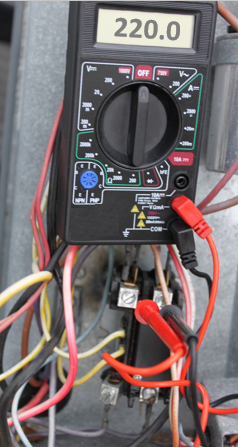 Line voltage
often 
Measured at 
Spade 
Connectors 
on top of
wire connector
lugs or bolts
220V
Voltage Measurement
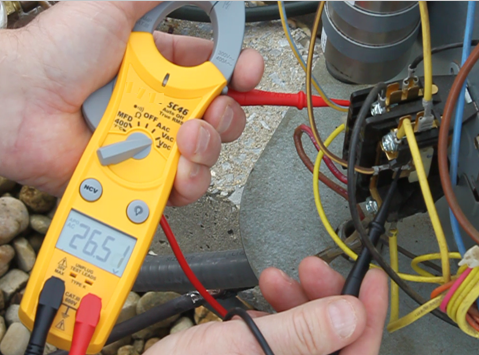 Control Voltage Transformer
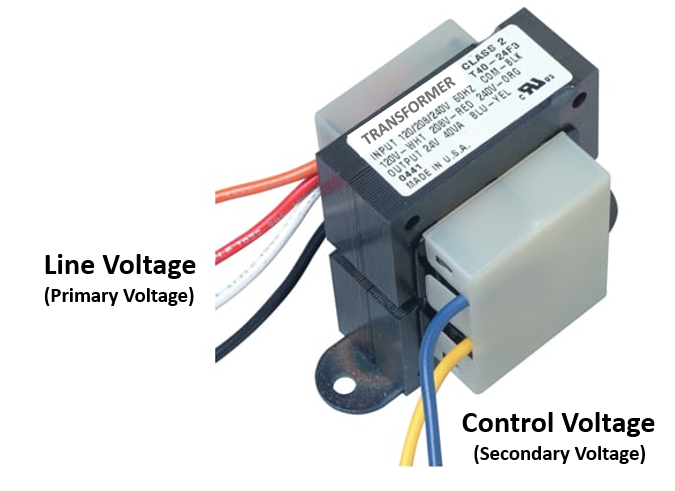 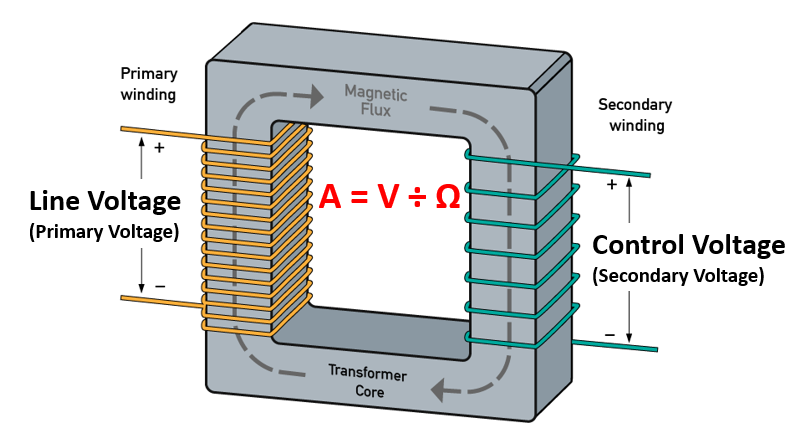 Control Relays/Contactors
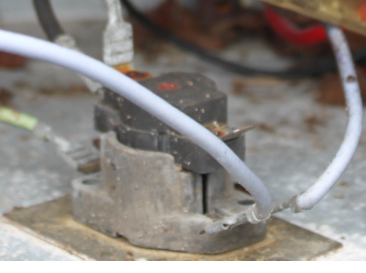 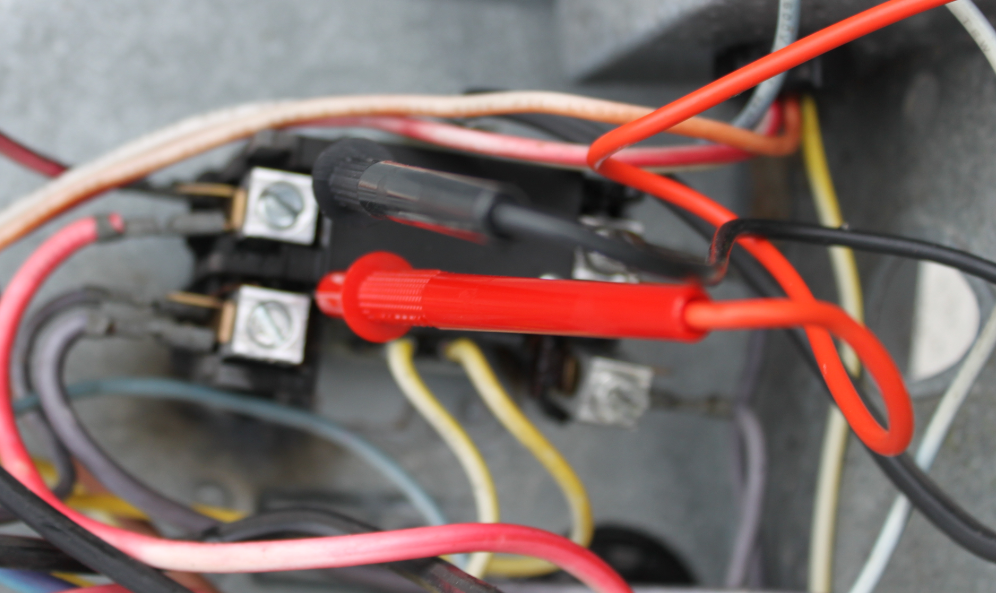 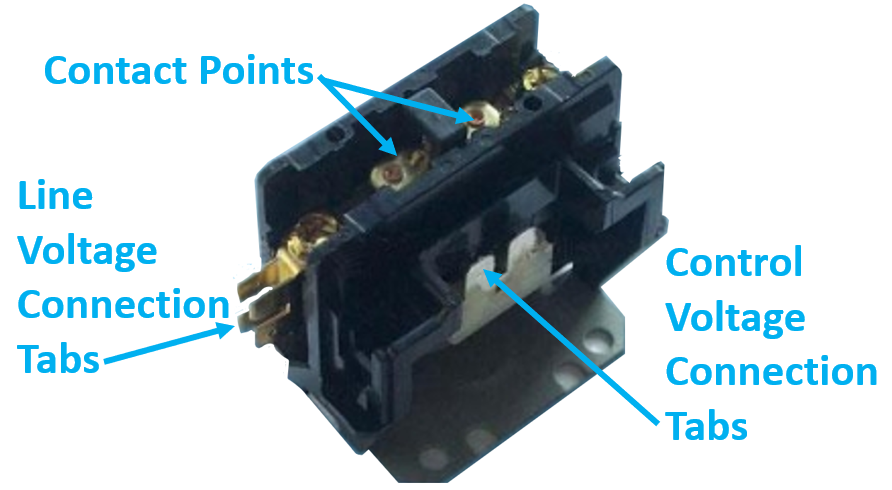 High Temperature Safety Switches
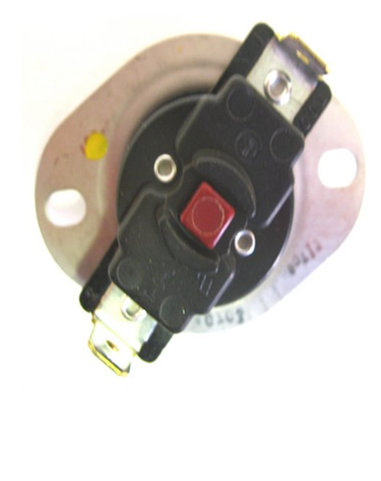 Pressure Switches
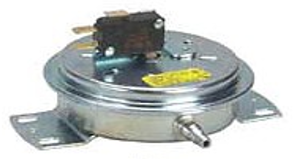 Temperature Switches
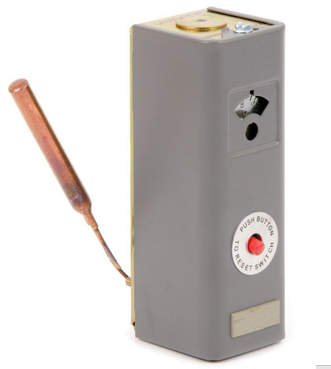 Lessons Learned
You should now be able to explain why wire type and size is important.
You should now be able to explain why fuse size and type is important.
You should now be able to use an ohm-meter to verify if a fuse is good or bad.
You should now be able to explain how to place meters proves for voltage measurements.
You should now be able to explain how to place a meter for amperage measurements.